Qari mill-Ktieb tal-
Profeta Iżaija
Iż 35, 1-10
Ħa jifirħu d-deżert u l-art maħruqa; ħa jifraħ ix-xagħri u jwarrad, ħa jwarrad bħar-ranġis. Ħa tifraħ fuq li tifraħ, taqbeż
u tgħanni. Sebħ il-Libanu jingħata lilha, il-ġmiel tal-Karmel u ta’ Saron. Għad jaraw is-sebħ tal-Mulej, il-ġmiel ta’ Alla
tagħna. Qawwu l-idejn mitruħa; saħħu l-irkupptejn 
imriegħda. Għidu lil dawk b’qalbhom imbeżżgħa:
“Agħmlu l-ħila, la tibżgħux! Araw, Alla tagħkom ġej jitħallas; 
il-ħlas ta’ Alla wasal; Hu stess ġej biex isalvakom.”
Imbagħad jinfetħu għajnejn l-għomja, jinfetħu widnejn it-torox. Imbagħad iz-zopp jaqbeż bħal għażżiela u lsien l-imbikkma jinħall
bil-ferħ. Iva, igelgel l-ilma fid-deżert, u l-widien fix-xagħri. L-art maħruqa tinbidel f’għadira, u l-art niexfa f’għejun ta’ ilma ġieri.
Fejn qabel kienu jimteddu x-xakalli, issa hemm il-ħmiemel tal-qasab u l-ġummar. Hemm ikun hemm triq, isejħulha:
It-Triq il-Qaddisa. Ħadd imniġġes ma jgħaddi minnha, u l-boloh ma jiġġerrewx fiha. Ma jkunx hemm l-iljun, u ebda
bhima feroċi ma titla’ minnha: minnha jgħaddu l-mifdijin. Jerġgħu lura l-mifdijin tal-Mulej, u jidħlu f’Sijon jgħajtu
bil-ferħ, b’ferħ ta’ dejjem fuq rashom. Il-ferħ u l-hena jiksbu, u jgħibu swied il-qalb u l-krib.
Il-Kelma tal-MulejR:/ Irroddu ħajr lil Alla
Salm Responorjali
R./ Alla ġej biex isalvana
Ħa nisma’ xi jgħid 
Alla; il-Mulej is-sliem 
ixandar. Qrib hi tassew 
is-salvazzjoni tiegħu
għal dawk li jibżgħu minnu, biex jgħammar 
is-sebħ f’artna.
R./ Alla ġej biex isalvana
It-tieba u l-fedeltà jiltaqgħu, 
il-ġustizzja u s-sliem jitbewsu.
Il-fedeltà mill-art tinbet, 
u l-ġustizzja mis-sema tixref.
R./ Alla ġej biex isalvana
Il-Mulej ukoll jagħti 
l-ġid tiegħu, 
u artna tagħti l-frott 
tagħha.
Il-ġustizzja quddiemu timxi, 
u s-sliem fuq il-passi 
tiegħu.
R./ Alla ġej biex isalvana
Hallelujah, Hallelujah
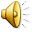 Ara, ġej il-Mulej biex 
ifarrak il-madmad li qed iżommna fil-jasar.
Hallelujah, Hallelujah
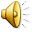 Qari mill-Evanġelju skont 
San Luqa
Lq 5, 17-26
 R:/ Glorja lilek Mulej
Jum fost l-oħrajn Ġesù 
kien qiegħed jgħallem. 
Kien hemm bilqiegħda madwaru xi Fariżej u għorrief tal-Liġi li kienu
ġew mill-irħula kollha 
tal-Galilija u l-Lhudija 
u minn Ġerusalemm. 
Il-qawwa tal-Mulej kienet fih biex ifejjaq. U ġew xi
rġiel iġorru wieħed mifluġ fuq mitraħ; huma bdew ifittxu li jdaħħluh ġewwa u jqegħduhulu quddiemu, iżda minħabba l-folla
ma sabux minn fejn setgħu 
jidħlu bih. Għalhekk telgħu fuq il-bejt, u niżżluh 
bil-mitraħ b’kollox minn bejn ix-xorok f’nofs in-nies
quddiem Ġesù. Meta hu ra l-fidi tagħhom, qallu:
“Ħabib, dnubietek maħfura.”
Il-kittieba u l-Fariżej qabdu
jaħsbu u jgħidu bejnhom u bejn ruħhom:
“Dan min hu biex
jitkellem hekk? 
Din dagħwa!
Għax min jista’ jaħfirhom id-dnubiet ħlief Alla waħdu?”
Imma Ġesù għaraf ħsibijiethom, u qalilhom:
“Għaliex qegħdin taħsbu hekk f’qalbkom? X’inhu 
l-eħfef: tgħid 
‘Dnubietek maħfura, jew tgħid ‘Qum u imxi’?
Mela biex tkunu tafu li Bin il-bniedem għandu 
s-setgħa jaħfer 
id-dnubiet fuq l-art,”
qal lil-mifluġ:
	“Qum, qiegħed ngħidlek, aqbad friexek u mur lejn darek.”
U dak minnufih qam
quddiemhom, qabad 
il-friex li fuqu kien mixħut, u telaq lejn id-dar ifaħħar lil Alla.
U lkoll baqgħu mistagħġba
u bdew ifaħħru lil Alla; u mtlew bil-biża’ u bdew jgħidu:
“Rajna ħwejjeġ 
tal-għaġeb illum!”
Il-Kelma tal-Mulej
R:/ Tifħir lilek Kristu